深圳市易天富電子有限公司
公司詳情介紹
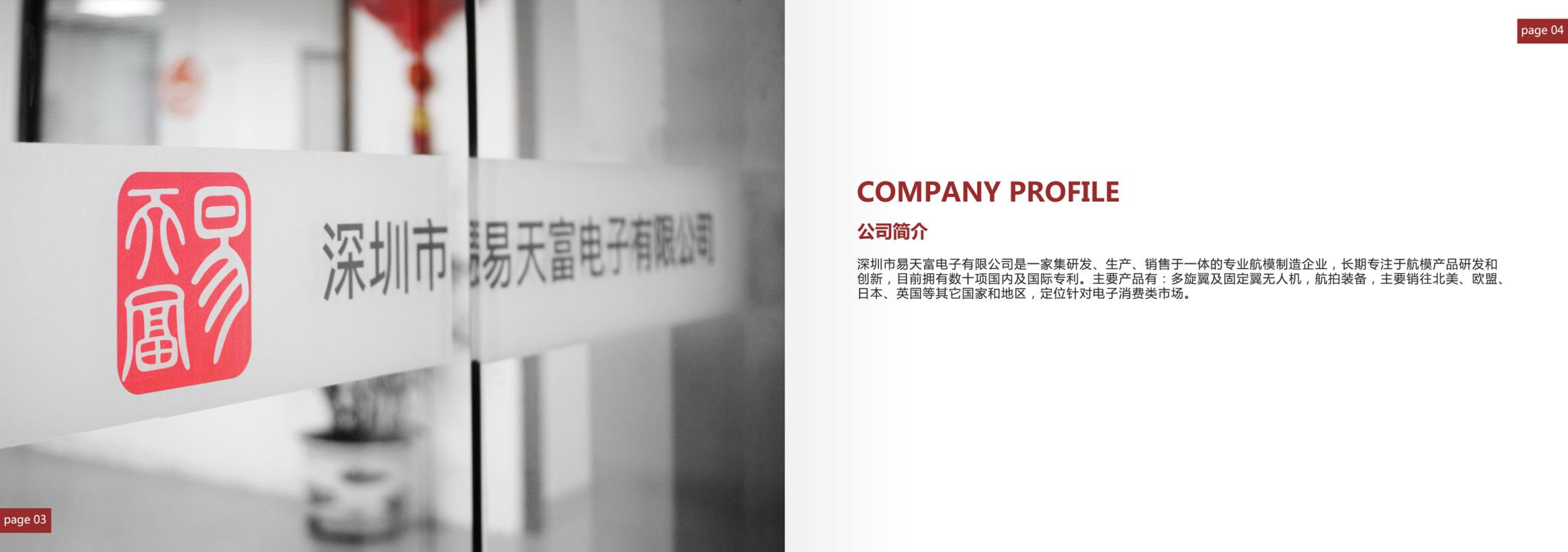 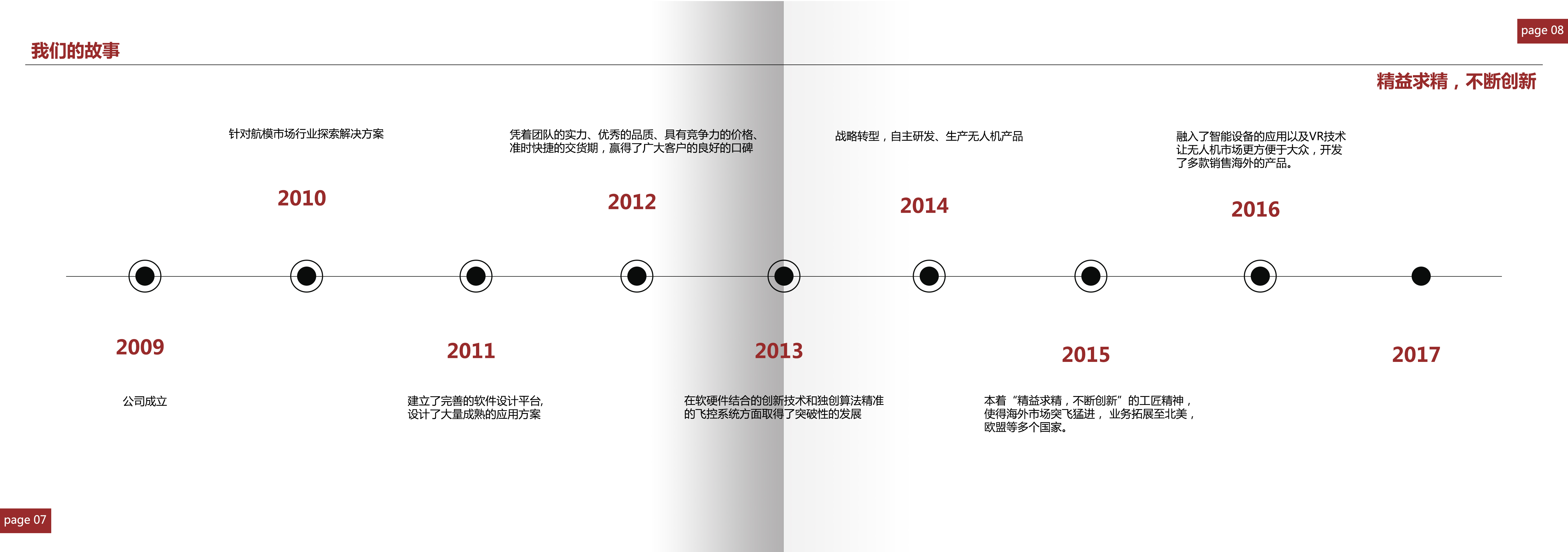 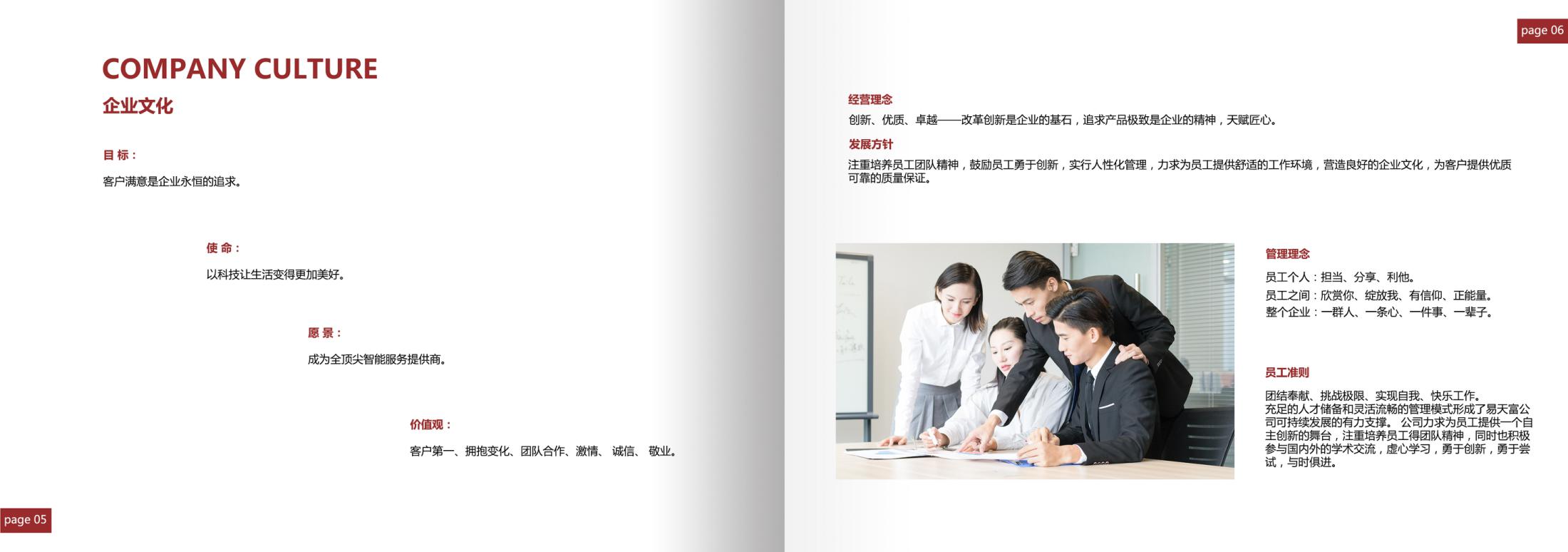 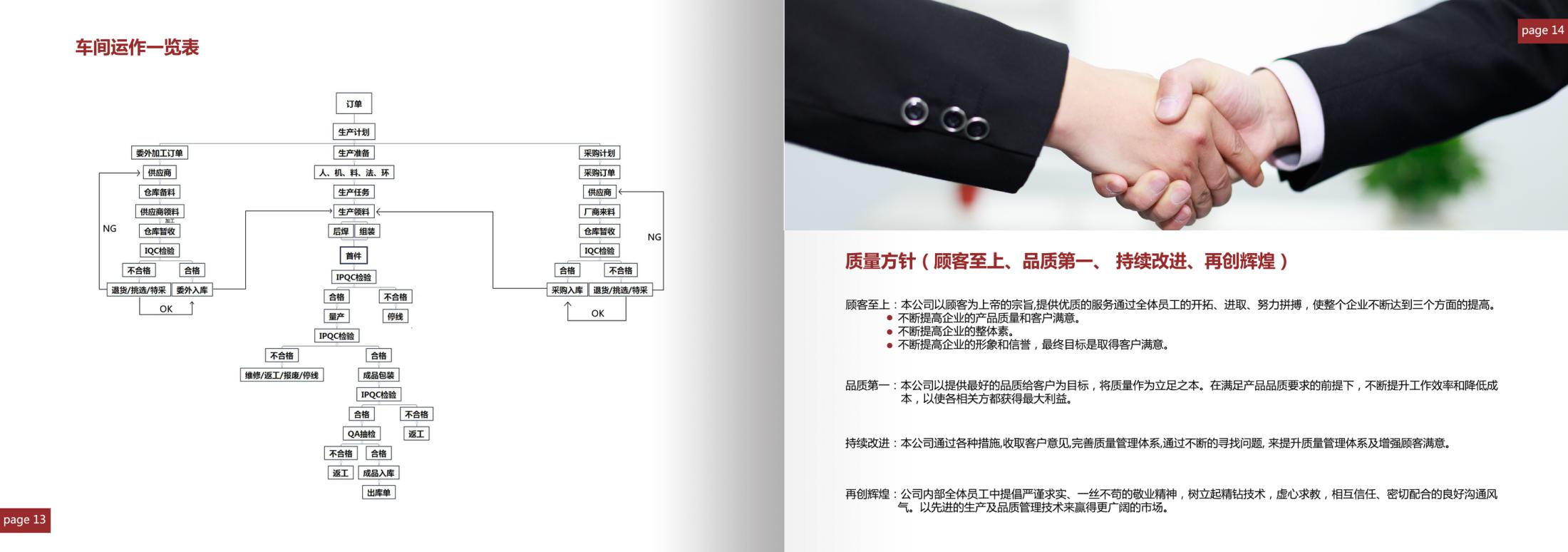 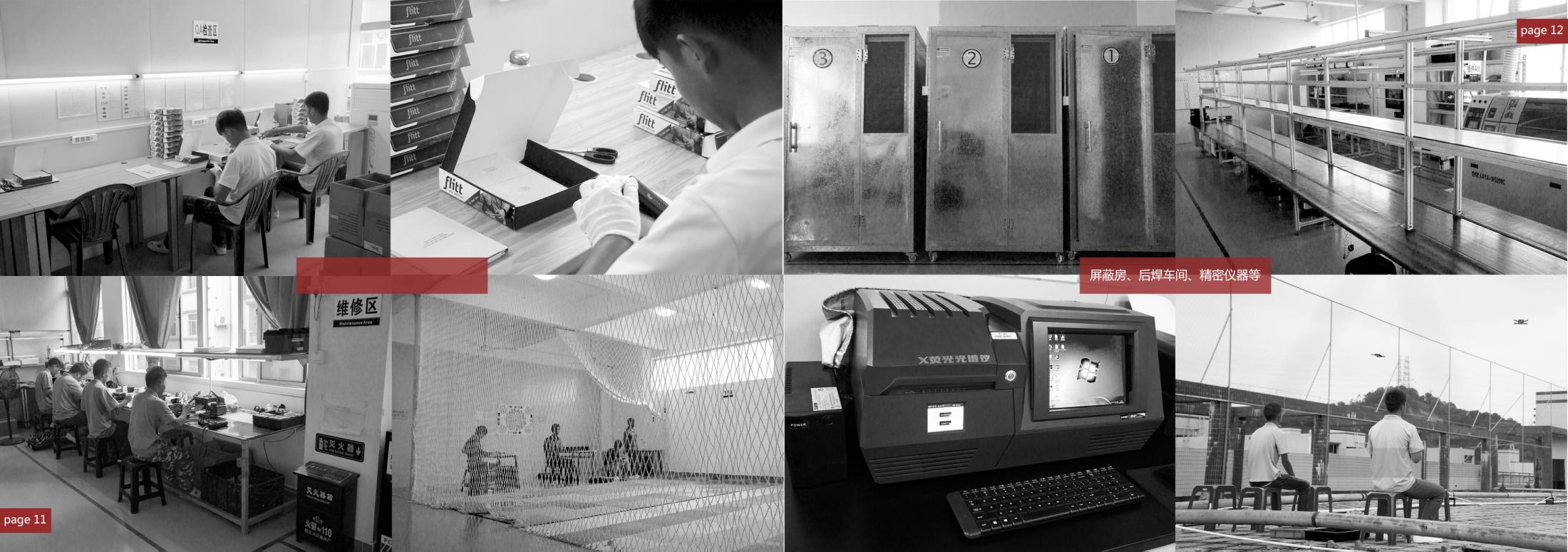 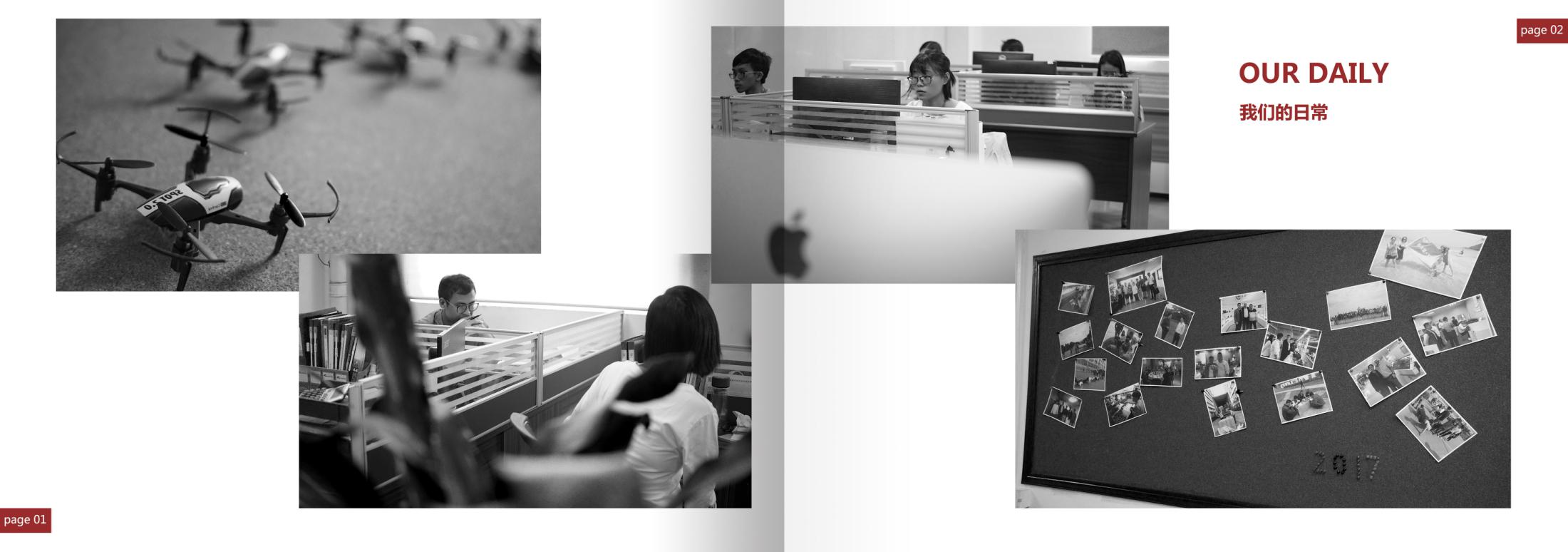 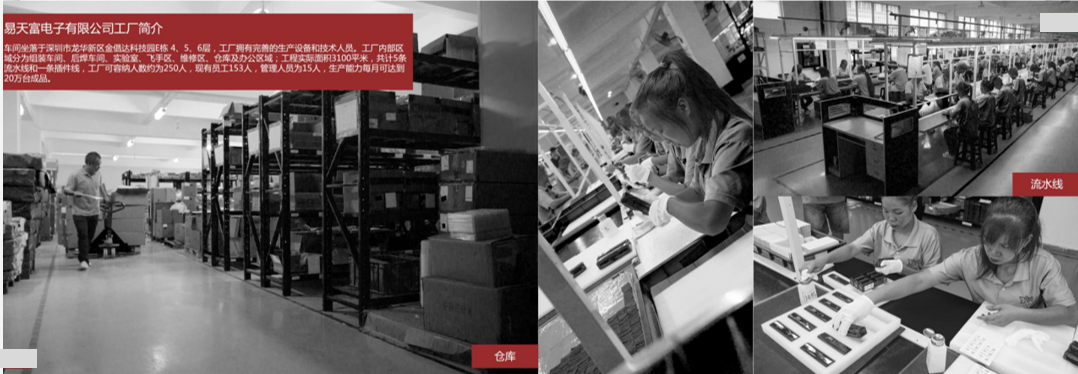 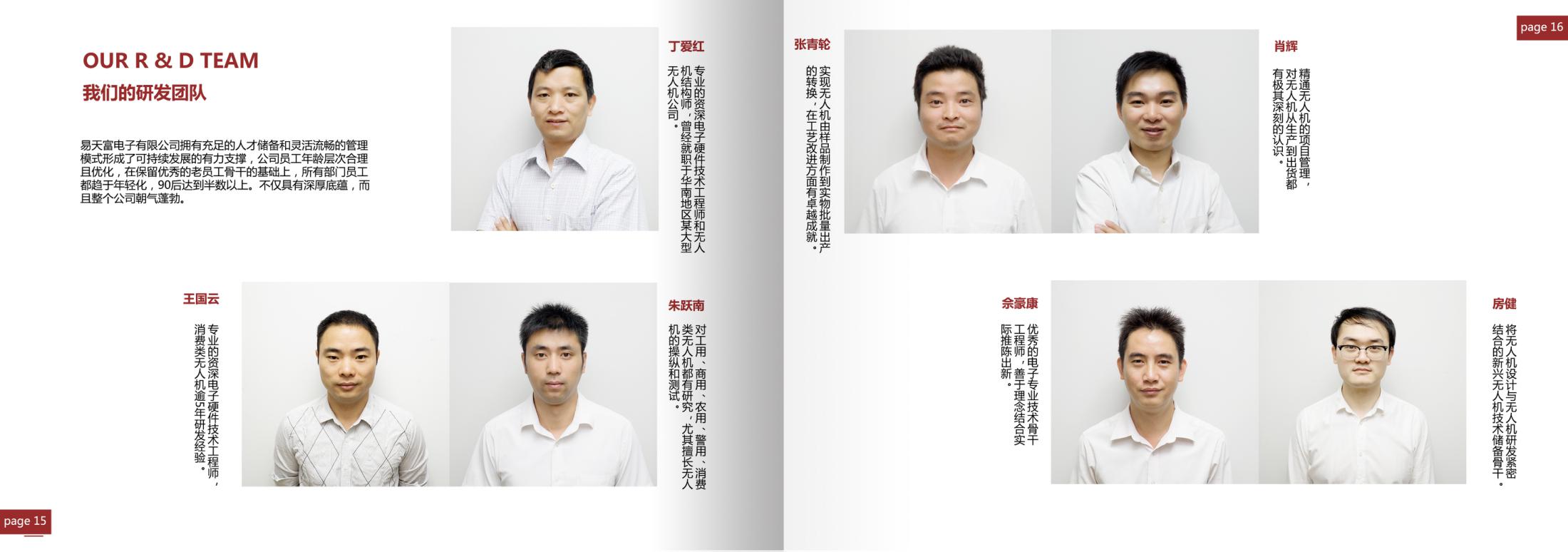 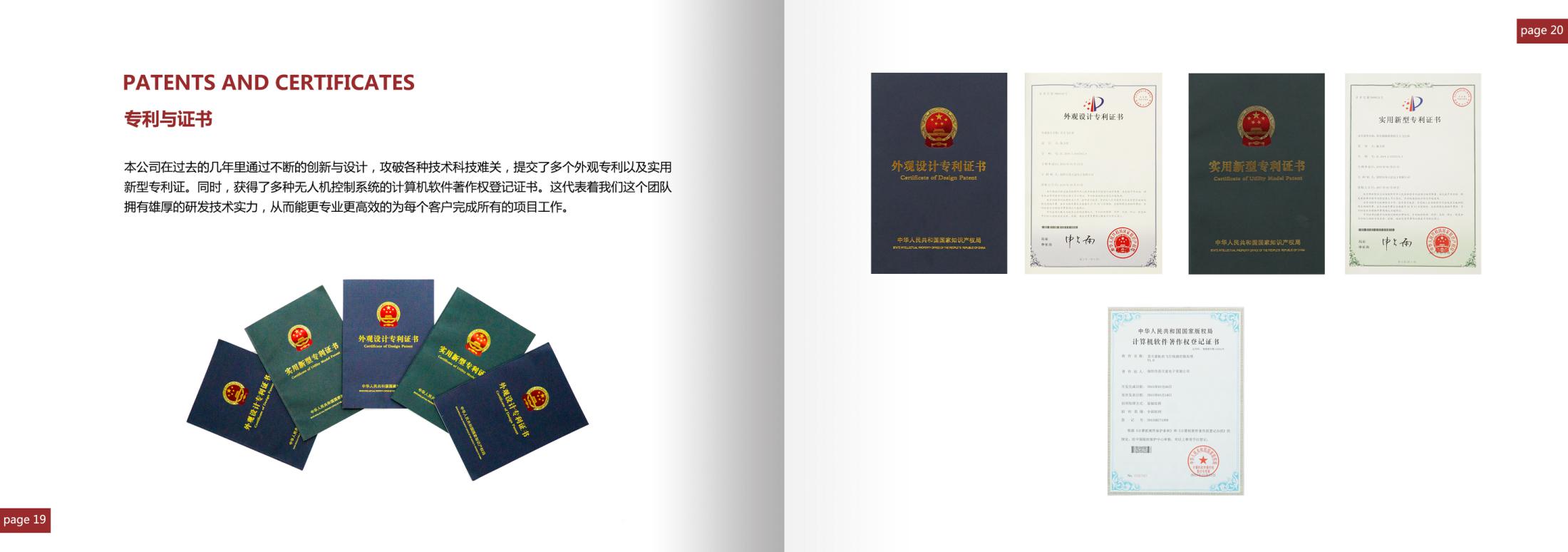 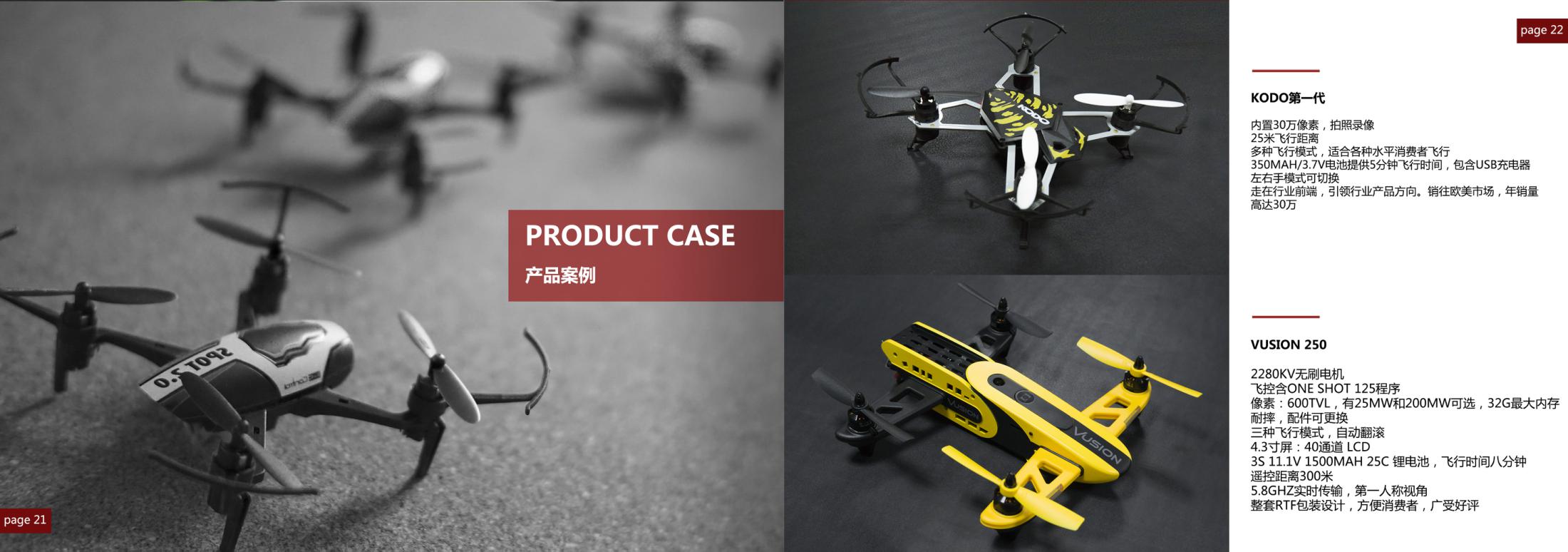 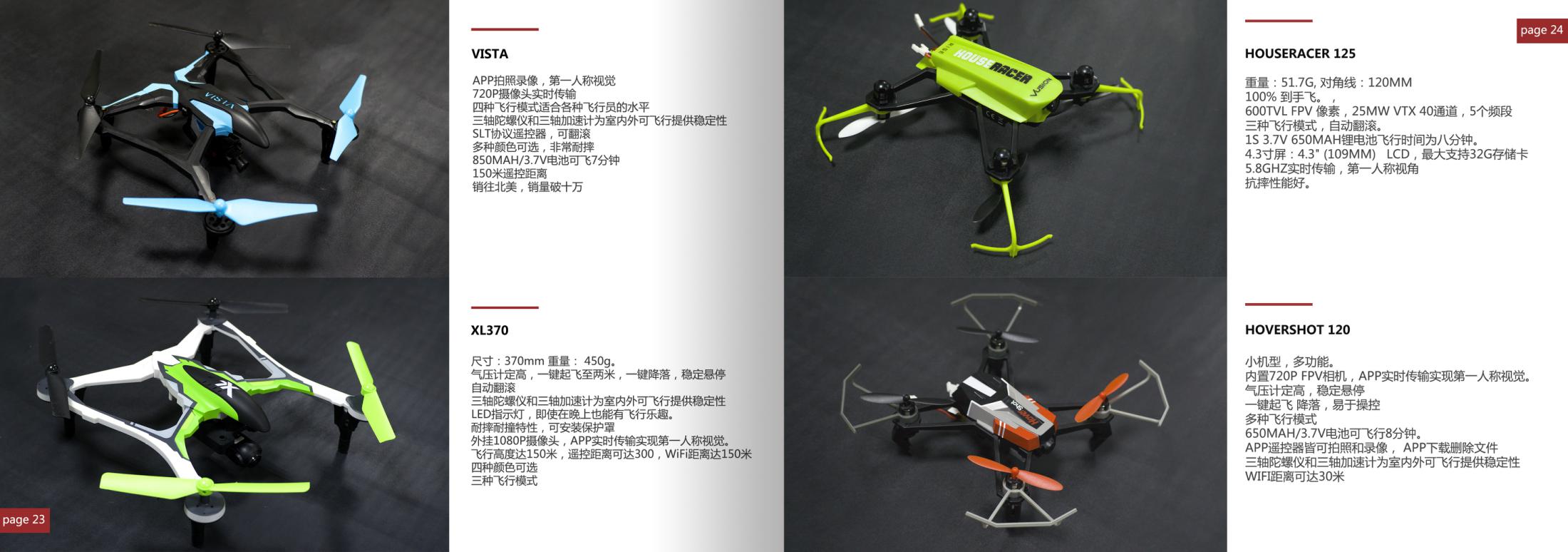 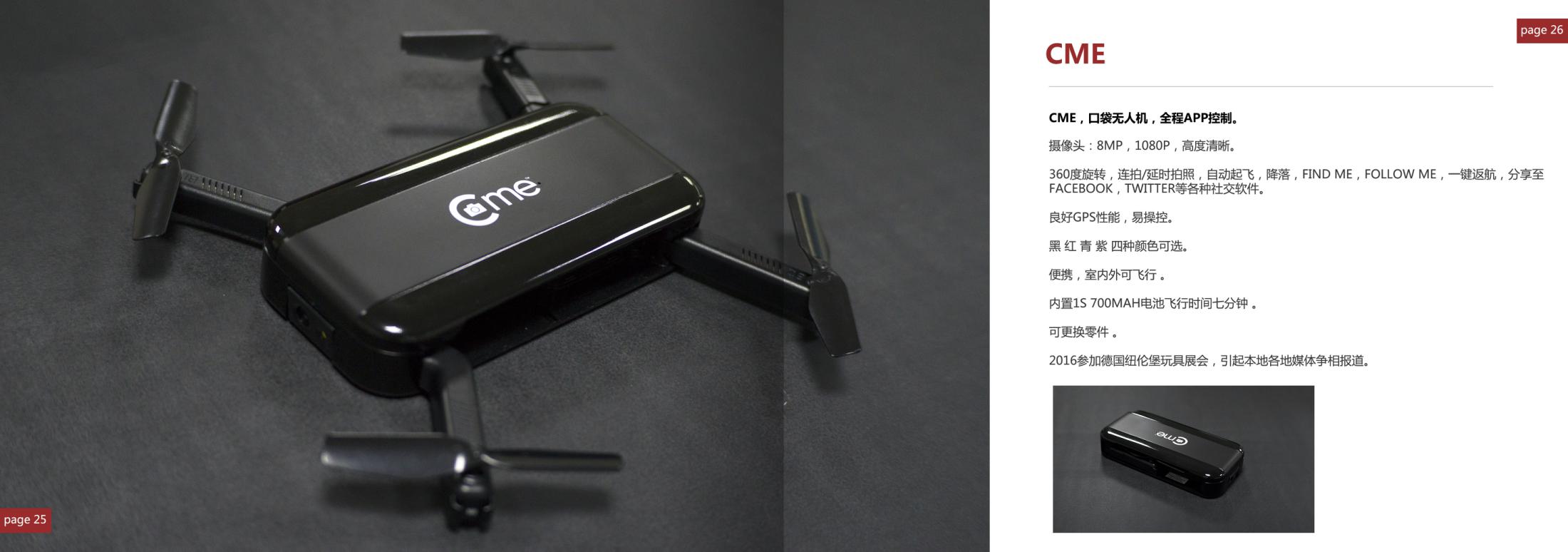 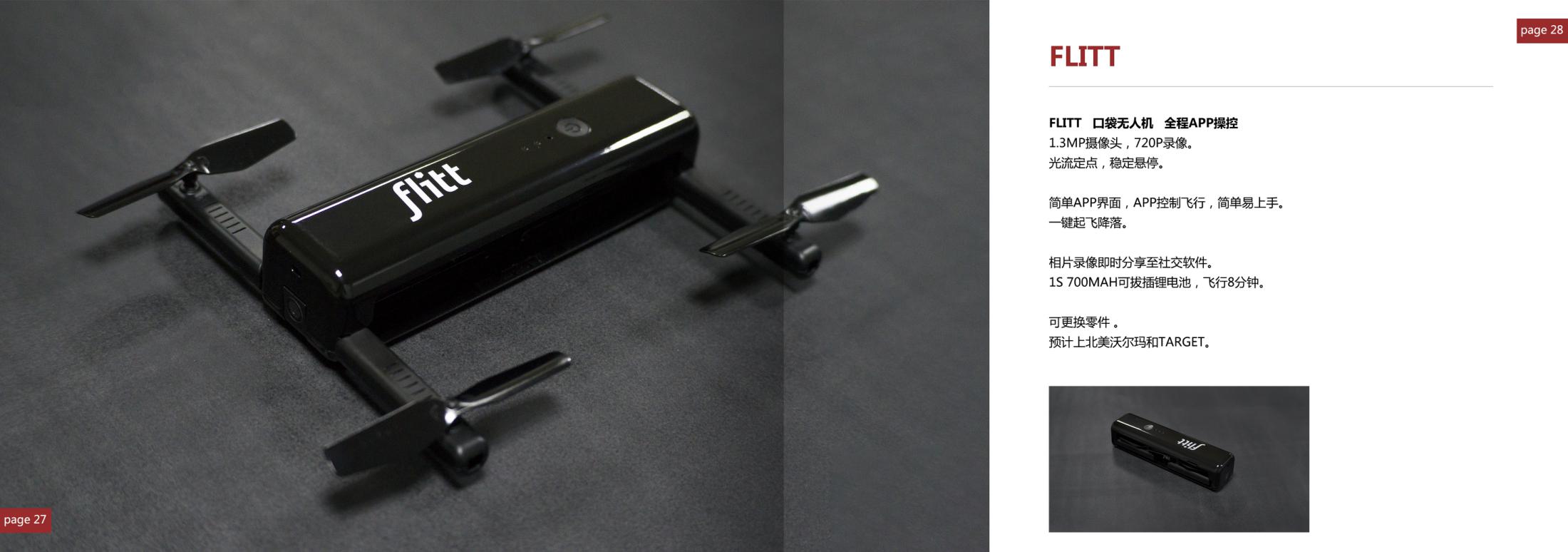 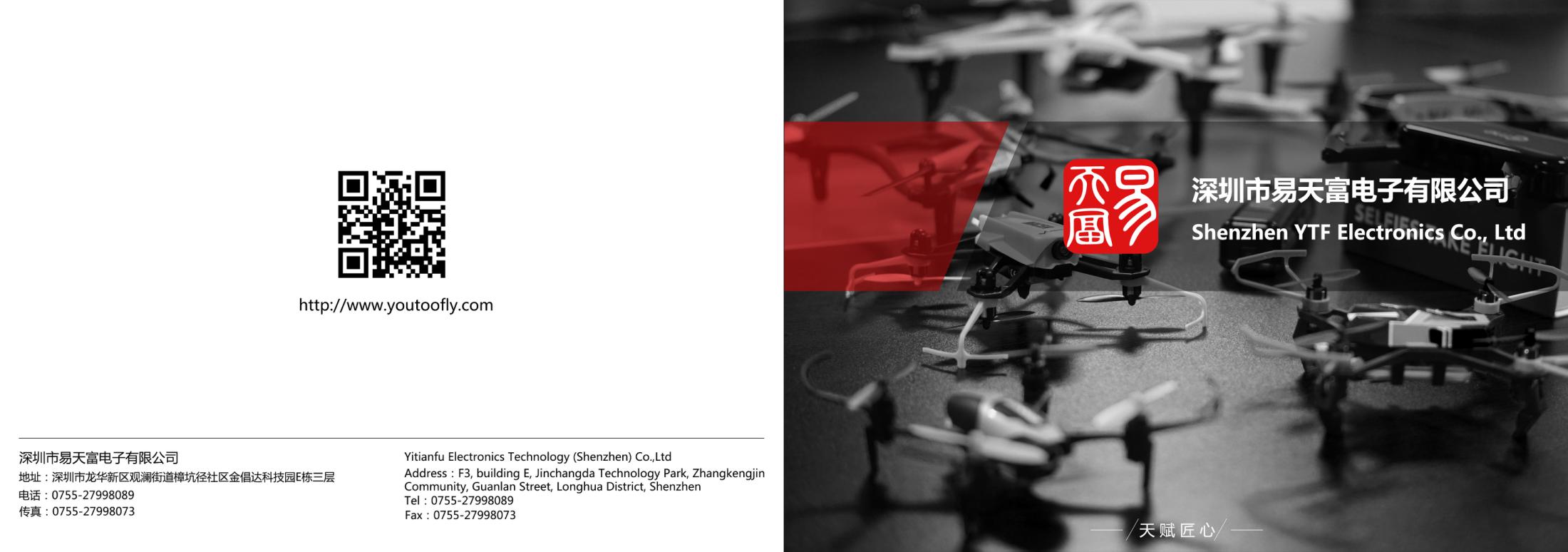 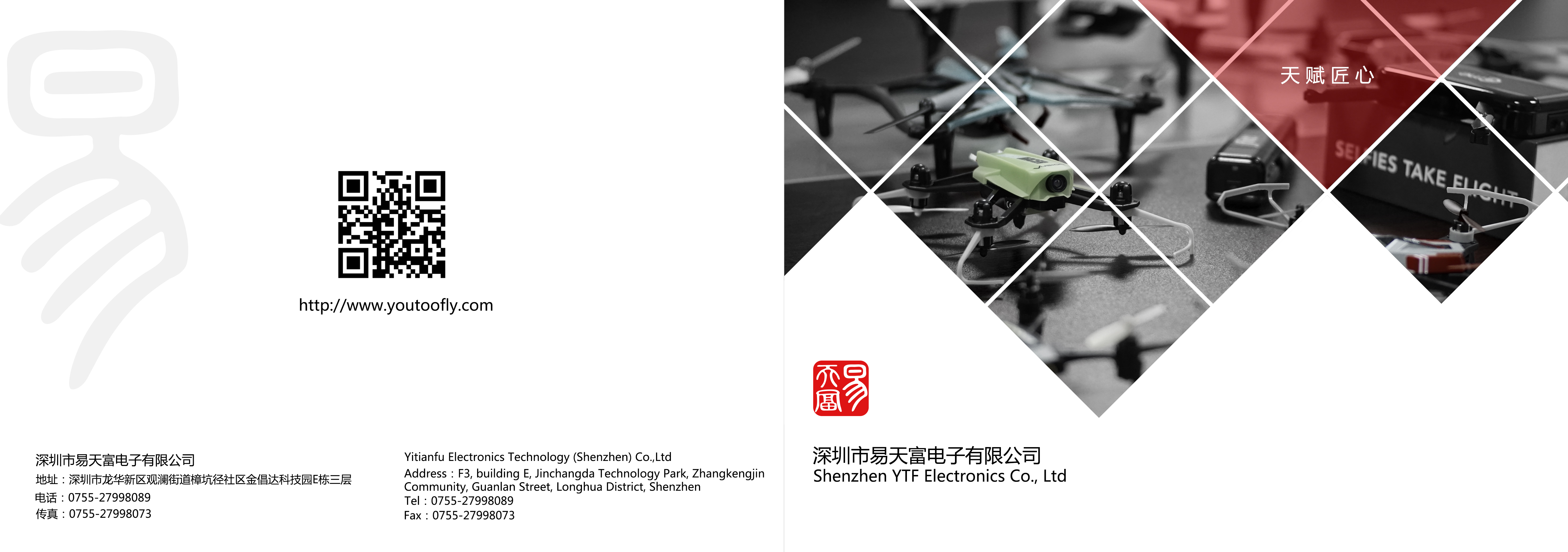 謝謝觀賞